Figure 1-2. Global particulate air pollution (PM2.5) profile (NASA website accessed in April 2012; Credit: Aaron van Donkelaar, Canada)
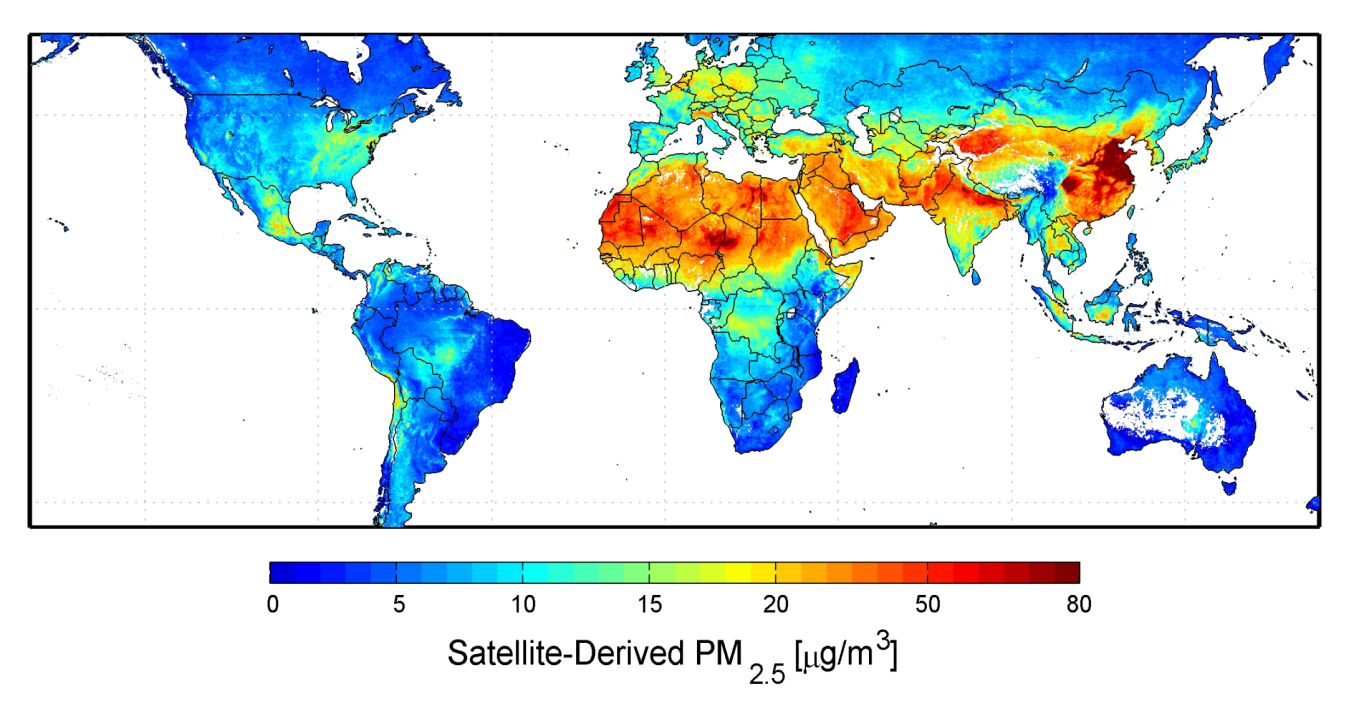